«Квадратные уравнения»
Класс: 8
Предмет: алгебра
Ф.И.О. учителя: Падафет 
Наталья Николаевна
2022г.
Найти корни уравнения
О ком пойдет речь?
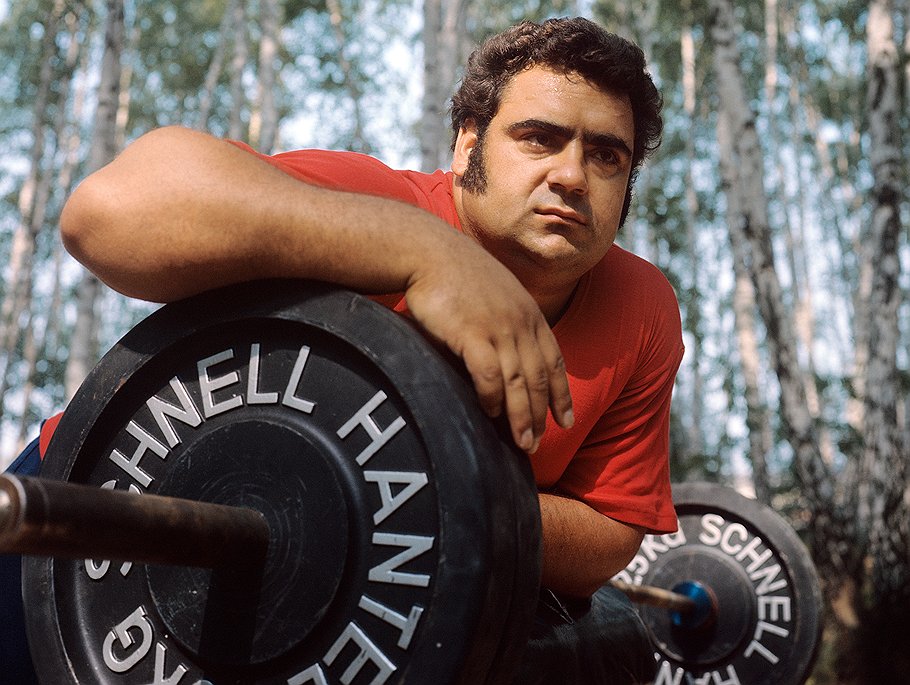 Василий Алексеев
В 1956 был создан Шахтинский дворец спорта
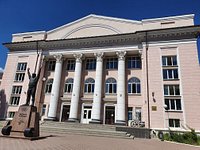 Когда родился Василий Алексеев?
7 января 1942 года
Самый сильный человек планеты. Заслуженный мастер спорта по тяжёлой атлетике.
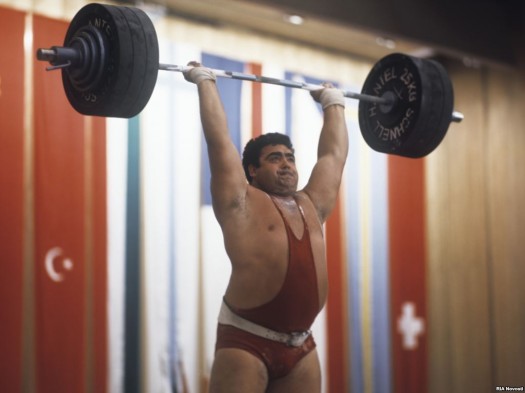 Что же такое троеборье?
Троеборье очень серьезный вид спорта. Он подходит не для всех. Состоит из трех упражнений.
Первое упражнение – приседание
Второе упражнение – жим лежа
Третье упражнение – становая тяга
Какой вес поднял Василий Алексеев?
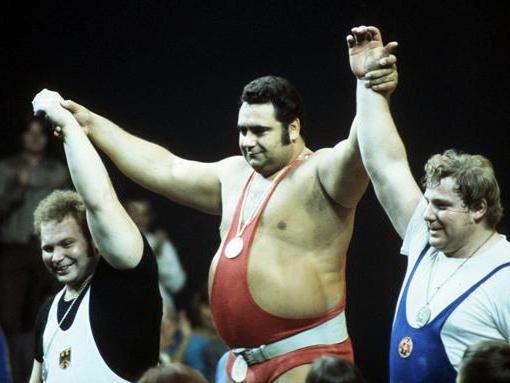 Найдите суммарный вес в троеборье, который стал рекордным
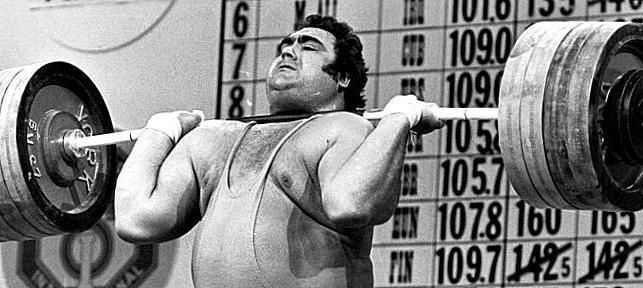 Сколько килограмм составляет пятьсот фунтов, если один фунт приблизительно равен 0,454 кг?
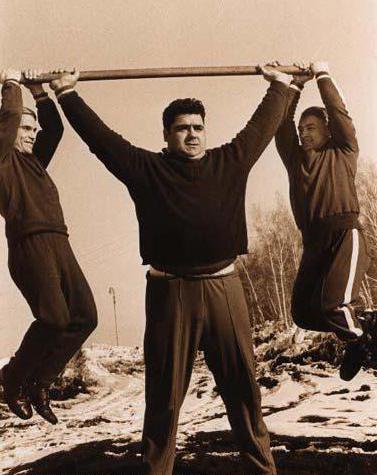 Ответ. 227 кг
Рекорды:
1973 год, Мадрид, – чемпион Европы. 
Тот же год Гавана – чемпион мира. 
1974 год – чемпион Европы, и в этом же году – чемпион мира. 
1975 год, Москва, – оба титула (чемпион Европы и мира) вновь пополнили копилку с «золотом» тяжелоатлета. 
1976 год, чемпионат СССР, – очередной мировой рекорд, и в этом же году русский штангист становится золотым призером Олимпиады в Монреале. 
1977 год – Алексеев получает восьмой титул чемпиона мира, установив при этом восьмидесятый рекорд.
Василий Алексеев
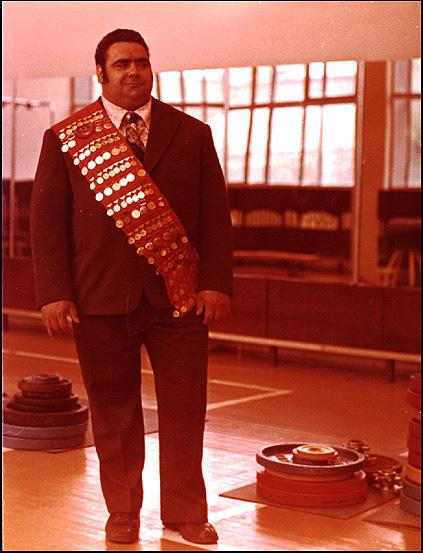 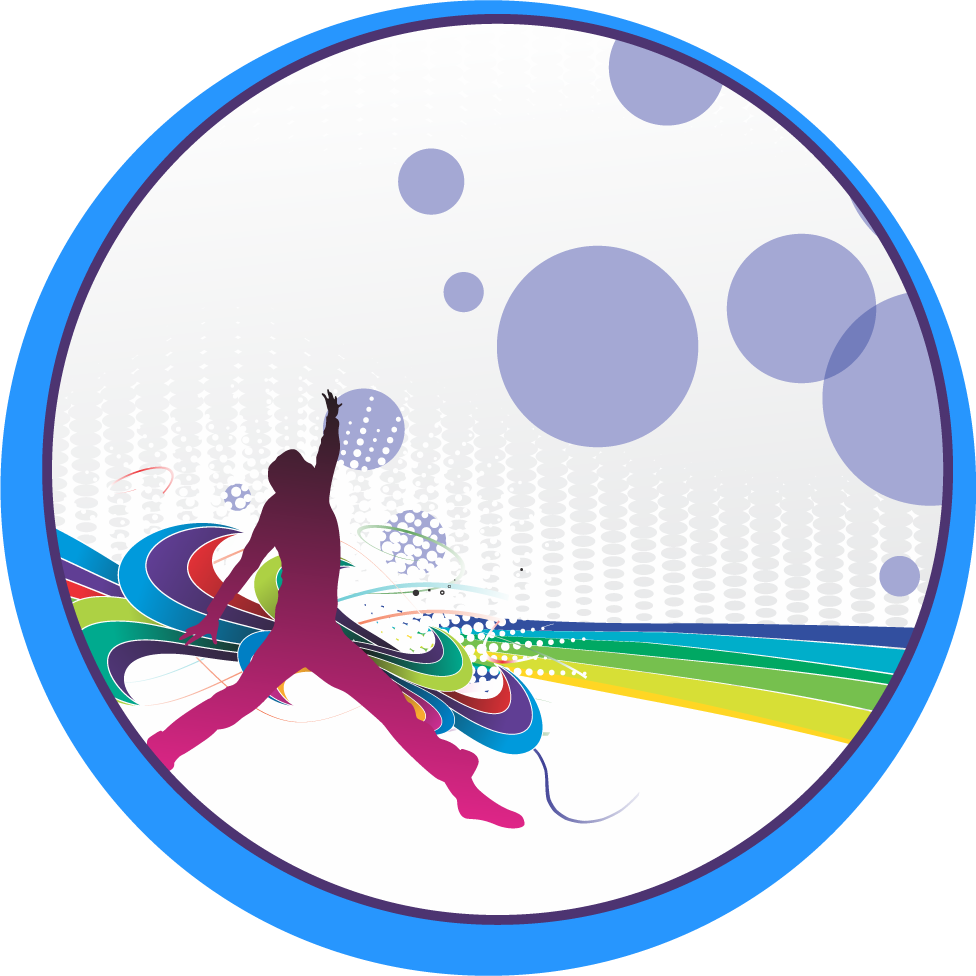 Самостоятельная работа
В Шахтах следующий год объявлен Годом имени Василия Алексеева